Our goal is not only for you to be able to study God’s Word, but also give you a way to teach and share Jesus’ Love and Forgiveness with other people.

We pray God will bless your time in His Word!

WWW.Mark732.org

For more information and for further training Contact Rev Reinke and Rev Palmer at:

ContactUs@Mark732.org 



Material Copyright ©Mark732
Bible Verses are from the New International Readers Version - NIrV
Pictures:    Copyright © Language Recordings Inc (Australia). Used by permission
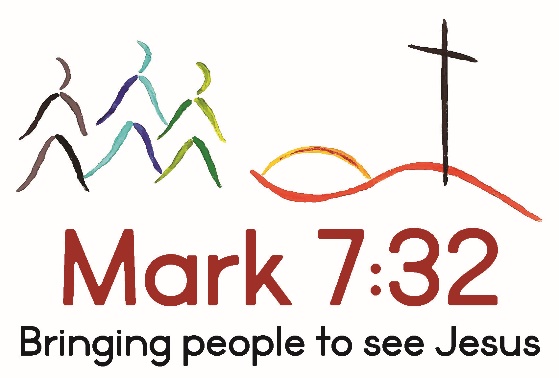